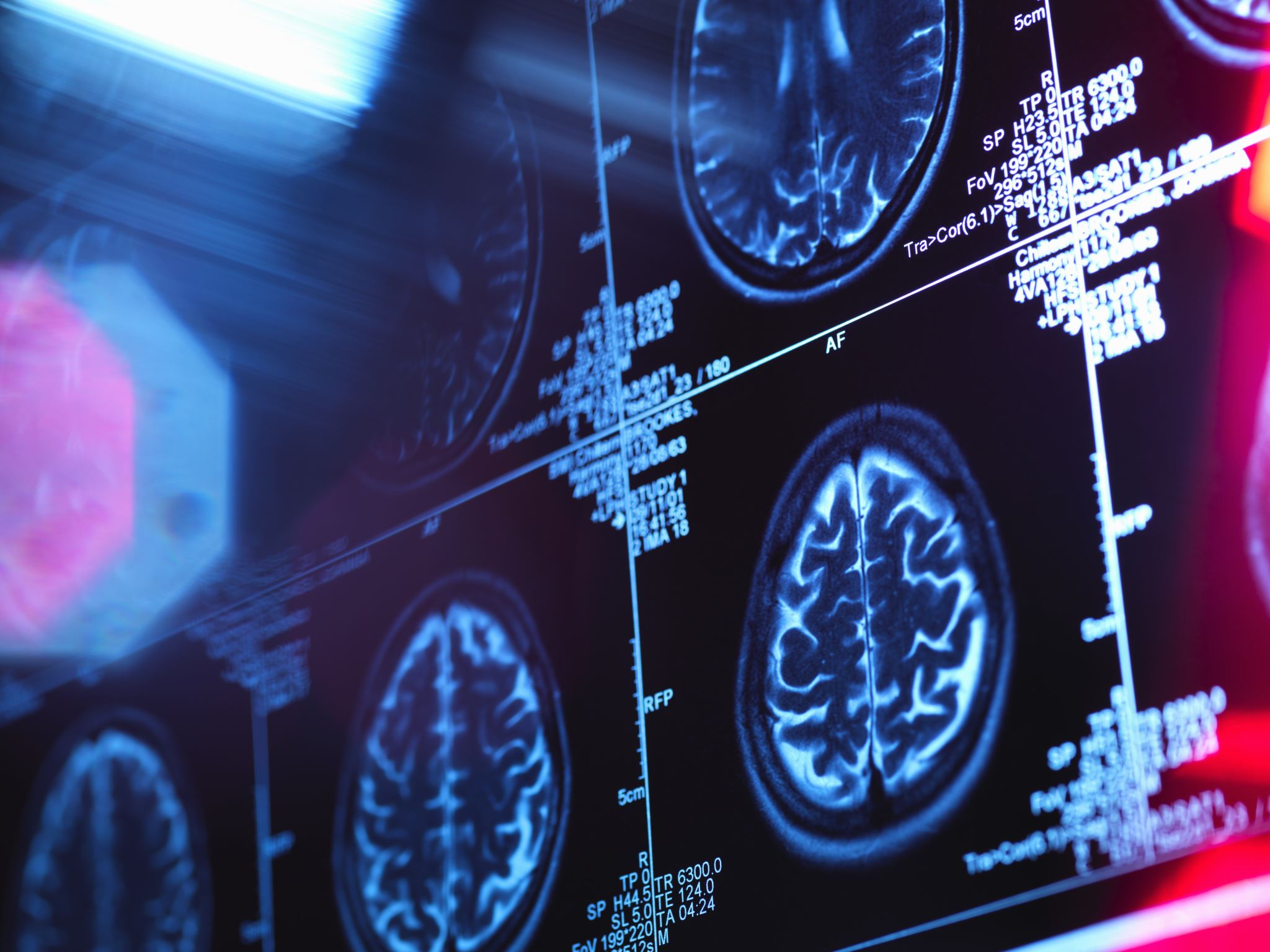 OBJECTIFS
TRAVAIL À FAIRE
DÉROULEMENT
neurologie
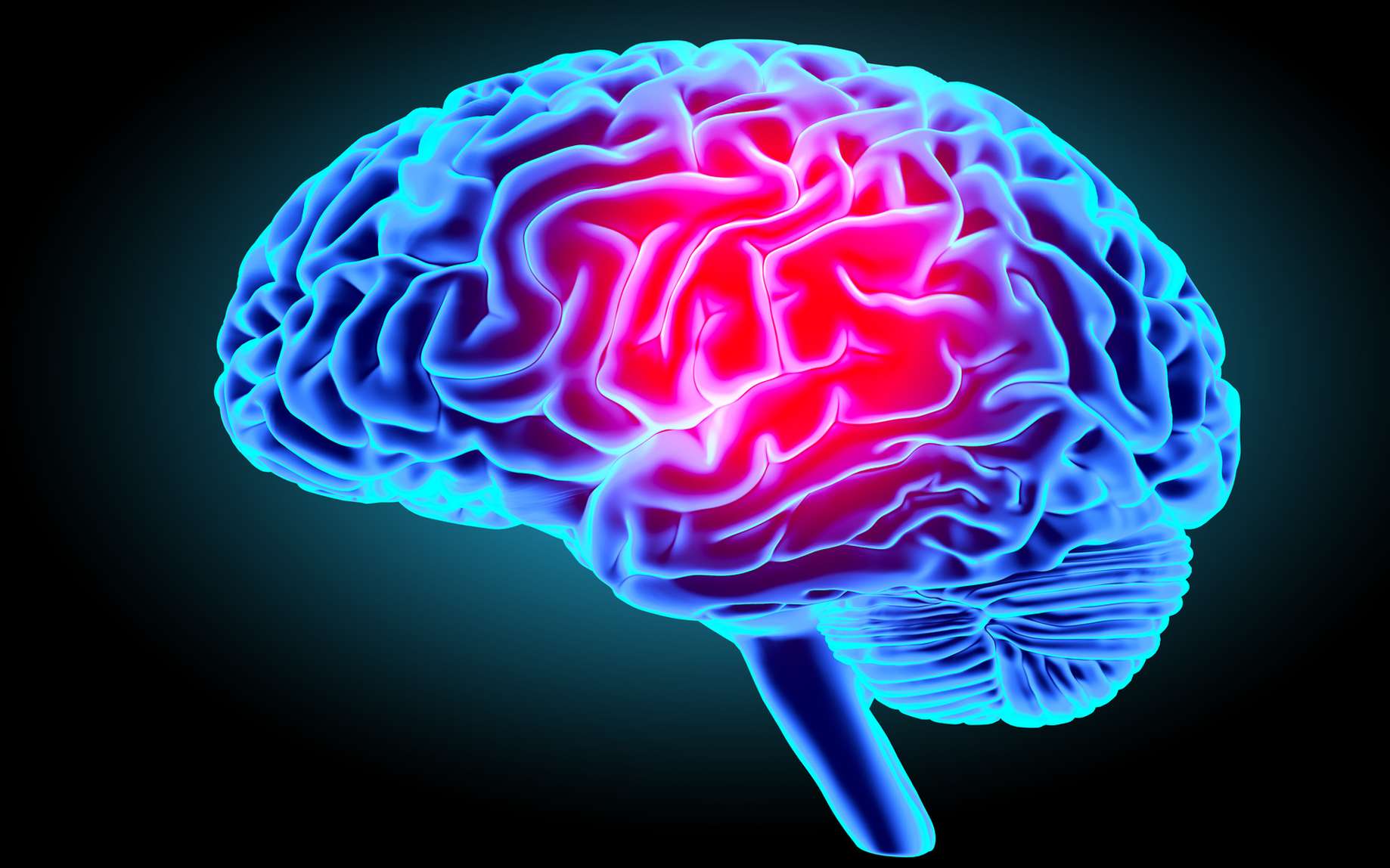 objectifs:
Je pense pouvoir mener et comprendre un interrogatoire sur des problèmes de neurologie que peut avoir un patient
 Je connais le vocabulaire spécifique relatifs à ces problèmes de neurologie.
Cette photo par Auteur inconnu est soumise à la licence CC BY
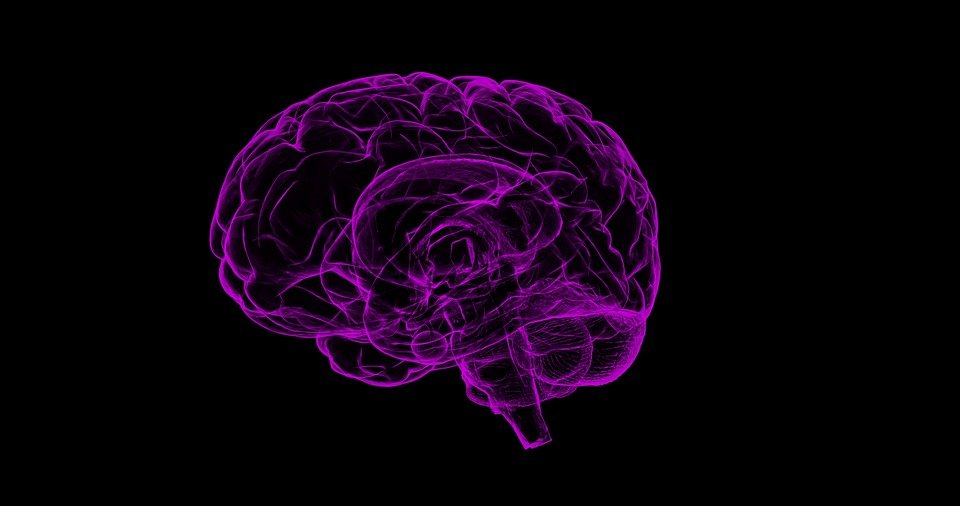 Rappels anatomiques
Faire les deux activités
Vocabulaire
Chercher et connaître le vocabulaire
Faire l’activité (les 2 dialogues à créer)
(NON OBLIGATOIRE) travail sur le pwpt
Rien à faire
4. JEUX DE RÔLE
Rien à faire
travail à faire
déroulement
1-Rappels anatomiques
Correction par lecture et discussion
2- Vocabulaire
Vérification de la compréhension du vocabulaire et discussion
Lecture des exemples de dialogue fait et discussion
3- Travail sur le pwpt
Explication du vocabulaire à replacer
Travail en binôme pour replacer le vocabulaire expliqué
Pwpt pour corriger et vérifier la prononciation
4- JEUX DE RÔLE
Découverte du jeu de rôle : le lire et poser des questions
Rédiger ensemble les questions à rédiger
Passage par binôme